Week 7 - Friday
COMP 2000
Last time
What did we talk about last time?
Debugging
Tower of Hanoi
Questions?
Project 2
Tower of Hanoi
Tower of Hanoi
The Tower of Hanoi is a mathematical puzzle invented by the mathematician Édouard Lucas in the 19th century
It is a board with three rods
On the first rod sits a stack of n disks in increasing order of size, with the smallest  disk on the top
The goal is to move all of the disks to the third rod
There are three rules:
You can only move one disk at once
Each move takes the top disk from one rod and puts it on the top of another (possibly empty) stack on another rod
No larger disk may be placed on top of a smaller disk
Solving Tower of Hanoi
Professor Stucki has a wooden set you can play with
It's fun to move the disks around, but how can we come up with an algorithm that solves the problem?
Recursion!
Recursive solution
Base case (n = 1):
If there is only one disk, move it to its destination
Recursive case (n > 1):
First move n – 1 disks to a temporary pole
Then move the nth disk to the destination
Then move n – 1 disks from the temporary pole to the destination
Tower of Hanoi code
public static void hanoi(int n, char from, char to, char temp) {

	if( n == 1 )
		System.out.println("Move disk from " + from +
			" to " + to);
	else {
		hanoi(n – 1, from, temp, to);
		hanoi(1, from, to, temp);
		hanoi(n – 1, temp, to, from);
	}
}
Base Case
Recursive
Case
Lessons from Tower of Hanoi
The recursion is pretty interesting
You can prove that there's no faster way to do it than the given approach
But it's very slow!
100 disks would take longer than the Universe has been in existence, even on the faster modern computers
How can we understand how long recursion takes?
Take COMP 2100 and COMP 4500 to find out!
Merge Sort
Merge Sort algorithm (recursive)
Beautiful divide and conquer algorithm
Base case: List has size 1
You're done!
Recursive case: List has size greater than 1
Divide your list in half
Recursively merge sort each half
Merge the two halves back together in sorted order
Merge Sort code
public static void mergeSort(int [] array) {


	if(array.length > 1) {
		int[] a = new int[array.length/2];
		int[] b = new int[array.length – a.length];
		for(int i = 0; i < a.length; ++i) //copy first half
			a[i] = array[i];
		for(int i = 0; i < b.length; ++i) //copy second half
			b[i] = array[i + a.length];
		mergeSort(a); //sort first half
		mergeSort(b); //sort second half
		merge(a, b, array);
 	}
}
(Empty)
Base Case
Recursive
Case
Merging (the hard part)
The code to merge two sorted subarrays into a third array trips up a lot of people
Use three indexes, one for each array
Always copy the smaller value from the two subarrays
The tricky part is that you might no longer have anything left to copy from a subarray
At that point, you must copy from the other subarray
In other words, always check the validity of an index before using it
Merge code
public static void merge(int[] a, int[] b, int[] array) {
	int aIndex = 0;
	int bIndex = 0;
	for(int i = 0; i < array.length; ++i) {
		if(aIndex >= a.length)
			array[i] = b[bIndex++];
		else if(bIndex >= b.length)
			array[i] = a[aIndex++];
		else if(a[aIndex] <= b[bIndex])
			array[i] = a[aIndex++];
		else
			array[i] = b[bIndex++];		
	}
}
Merging
I prefer the merging given on the previous slide
A single for loop that fills the array makes sense to me
I'm not a huge fan of using the postincrement operator (aIndex++), but this is what it's designed for:
Getting a value and then incrementing it, all in a single line of code
Otherwise, we'd need braces for the cases
Note that you can combine the four seemingly repetitive cases into three cases (but not two)
Another way to do the merge is with three while loops, given on the next slide
Merge code (alternative)
public static void merge(int[] a, int[] b, int[] array) {
	int aIndex = 0;
	int bIndex = 0;
	int i = 0;
	while(aIndex < a.length && bIndex < b.length) {
		if(a[aIndex] <= b[bIndex])
			array[i] = a[aIndex++];
		else
			array[i] = b[bIndex++];		
		++i;
	}
	while(aIndex < a.length) {
		array[i] = a[aIndex++];
		++i;
	}
	while(bIndex < b.length) {
		array[i] = b[bIndex++];
		++i;
	}
}
A few things about merge sort
Merge sort runs in time O(n log n)
O(n log n) is the fastest any comparison-based sort can run (in the worst case)
The code isn't too hard
Know how to implement it for job interviews
If you write bubble sort in a job interview, you don't deserve the job
We gave a simple implementation, but a number of clever things can be done to make merge sort go much faster in practice
N-Queens Example
N-Queens
Given an N x N chess board, where N ≥ 4 it is possible to place N queens on the board so that none of them are able to attack each other in a given move
Write a method that, given a value of N, will return the total number of ways that the N queens can be placed
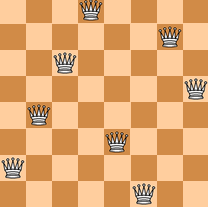 Problem solving approach
We will use recursion to place queens on the board, one row at a time
To save typing, we will use a loop to place the queen at each different column within the row and then recurse
Egad! A loop inside recursion!
It happens.
If we have placed queens on all the rows, we return 1 (a successful placement)
We sum up all the successful placements that our recursive children make
Key observations
We can never have more than one queen in a given row
Instead of using a 2D array, we can just use a 1D array
The array will record which column a queen on a given row uses
Thus, it will be an array of int values
The array for the placement to the right would look like:
	{3, 6, 2, 7, 1, 4, 0, 5}
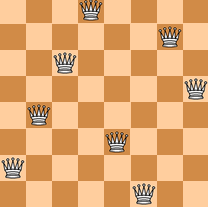 N-Queens algorithm (recursive)
Base case:  (row = 8)
You have placed queens on rows 0-7
Return 1 (a successful placement)
Recursive case: (row < 8)
Keep a sum of the successful placements made by placing in future rows, initially 0
Try to place a queen on columns 0-7
For each successful column placement, recursively try to place queens on the next row and add those successful placements to your sum
Return sum
Helper method
As you place a queen on a row, you'll need a method to check if it's safe
If it isn't safe, there's no reason to recurse
We have set up our program so that no queens can ever be on the same row
We still have to check previous rows to see if they have the same column or diagonal
Checking the column simply means seeing if the number inside the row is the same
Checking the diagonal requires more thought
Use a method with the following signature, where board is the 1D array of int values giving column locations and row is the row you're currently adding to

public static boolean isSafe(int[] board, int row)

You only need to look at the locations before row
Upcoming
Next time…
Spring Break!
After Spring Break, finish N-Queens
Start reading and writing text files
Reminders
Finish Project 2
Due tonight by midnight!
Start reading Chapter 20